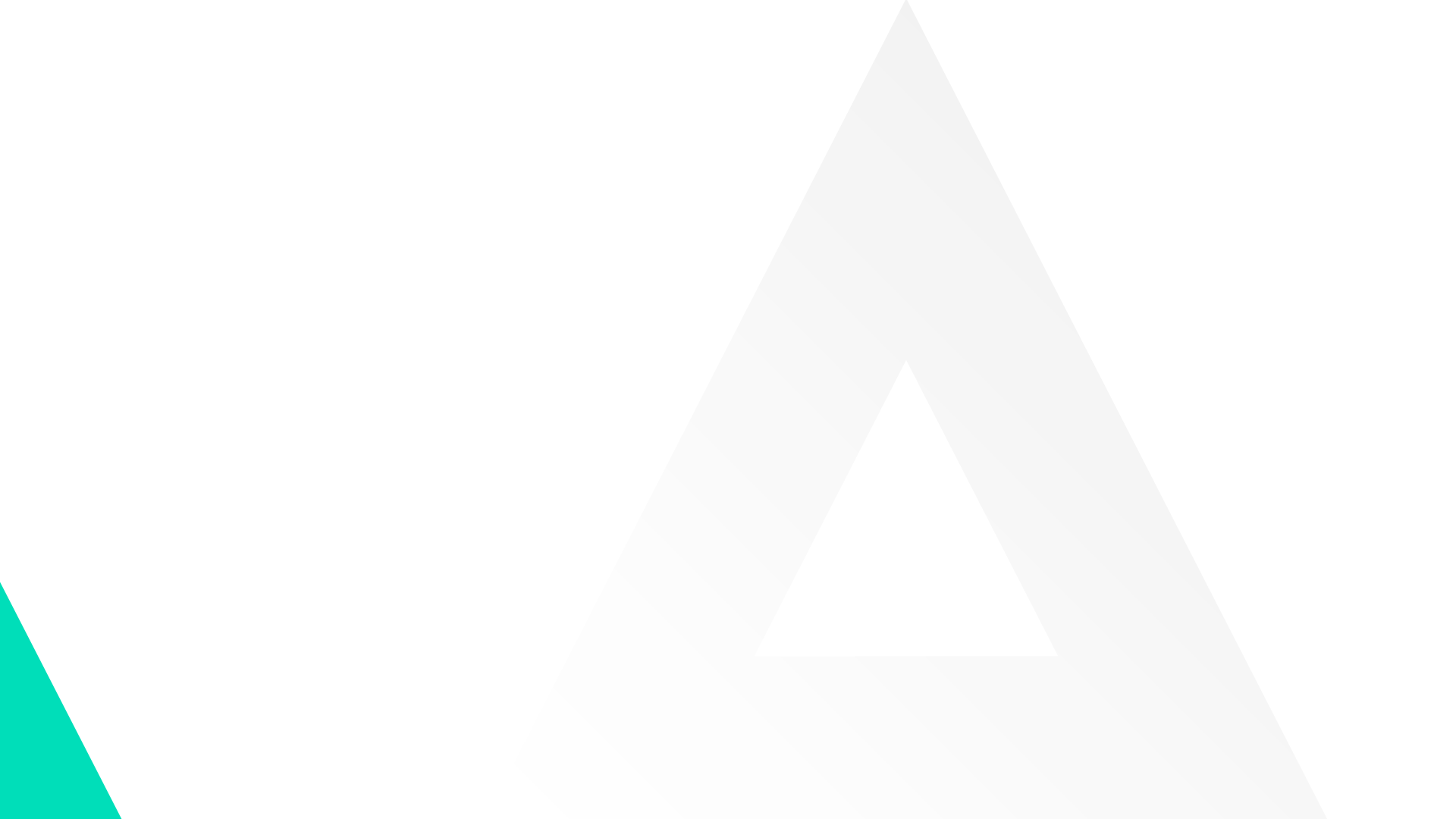 Aurora Innsbruck Staff Week BIP – Programme draft
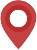 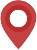 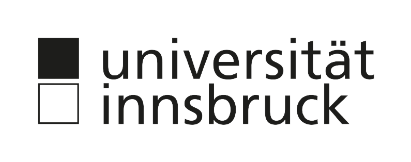